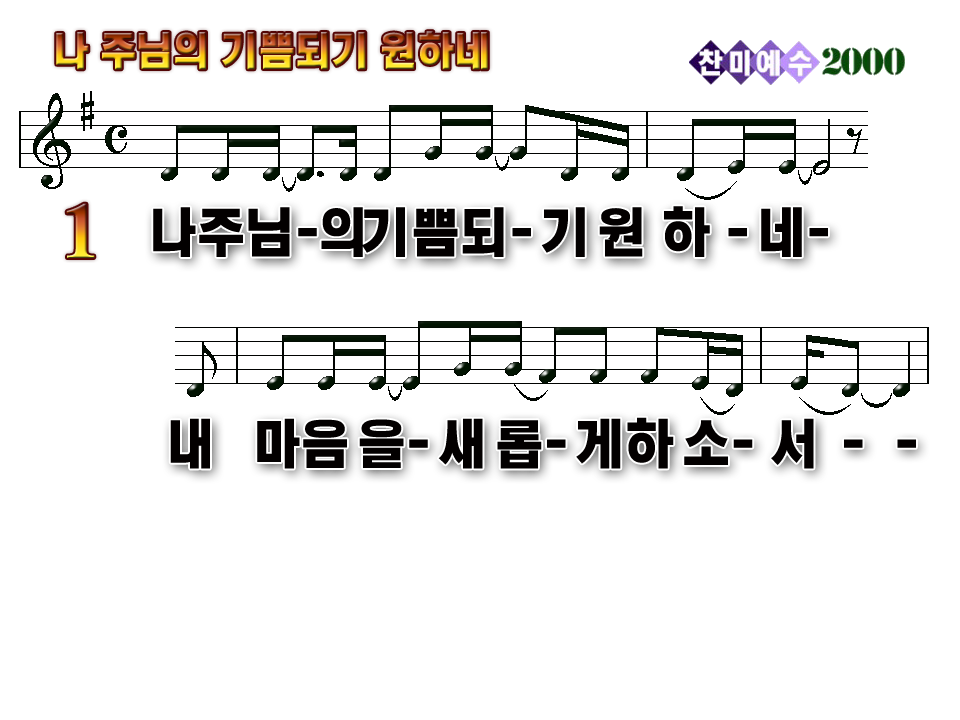 나 주님의 
기쁨 되기 원하네 
내 마음을 새롭게 하소서
1/8
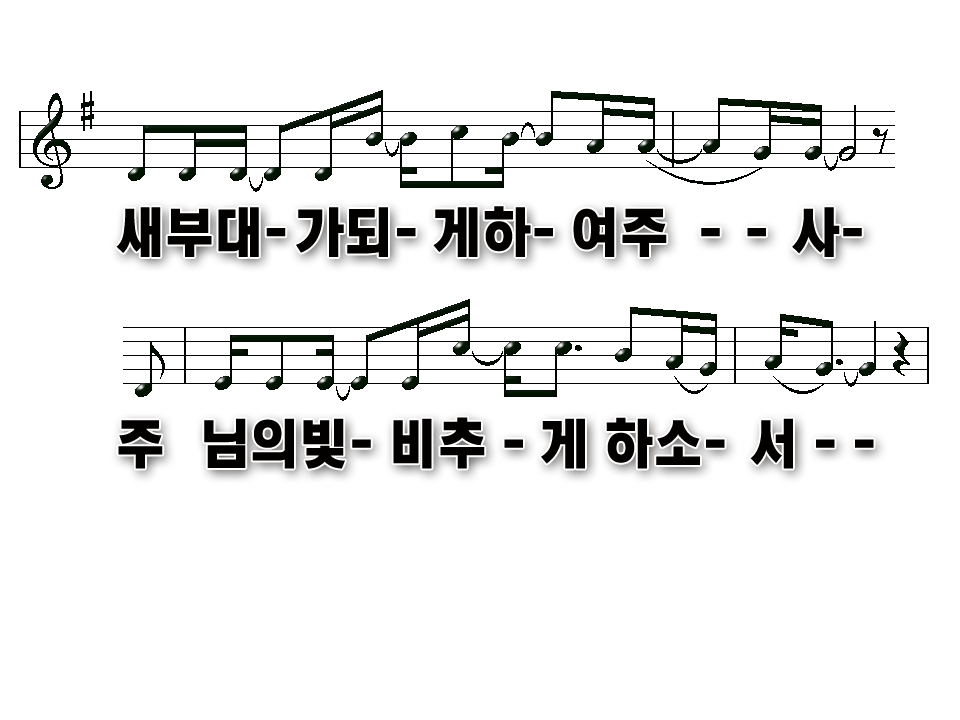 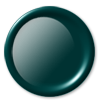 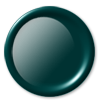 2
1
새 부대가
되게 하여 주사
주님의 빛 비추게 하소서
2/8
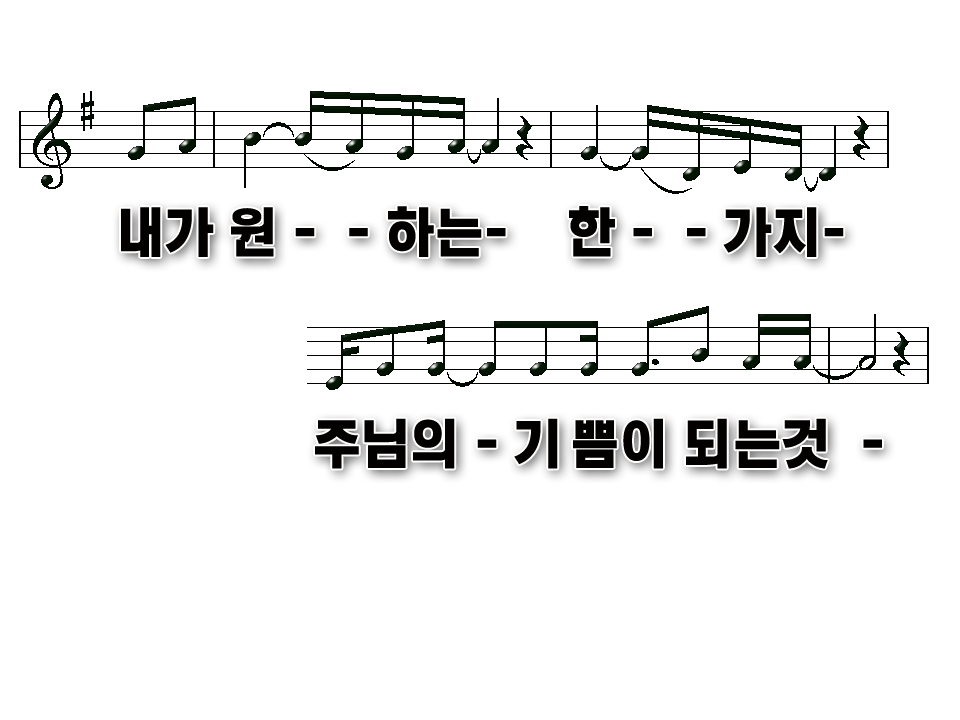 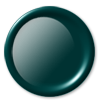 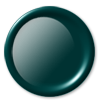 2
1
내가 원하는 한 가지
주님의 기쁨이 되는 것
3/8
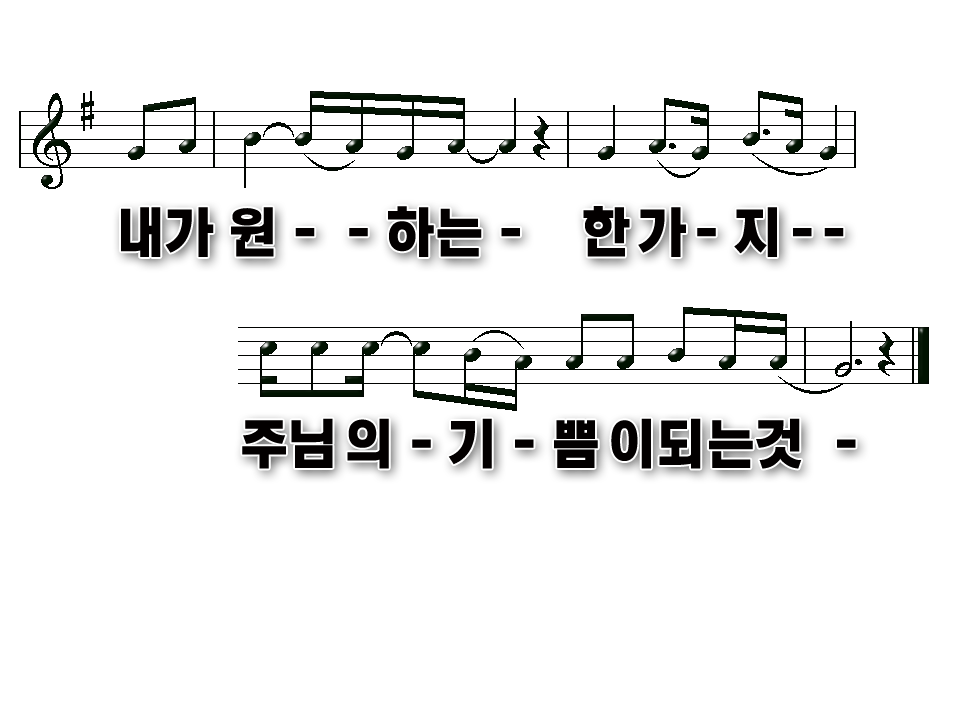 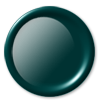 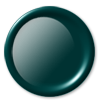 2
1
내가 원하는 한 가지
주님의 기쁨이 되는 것
4/8
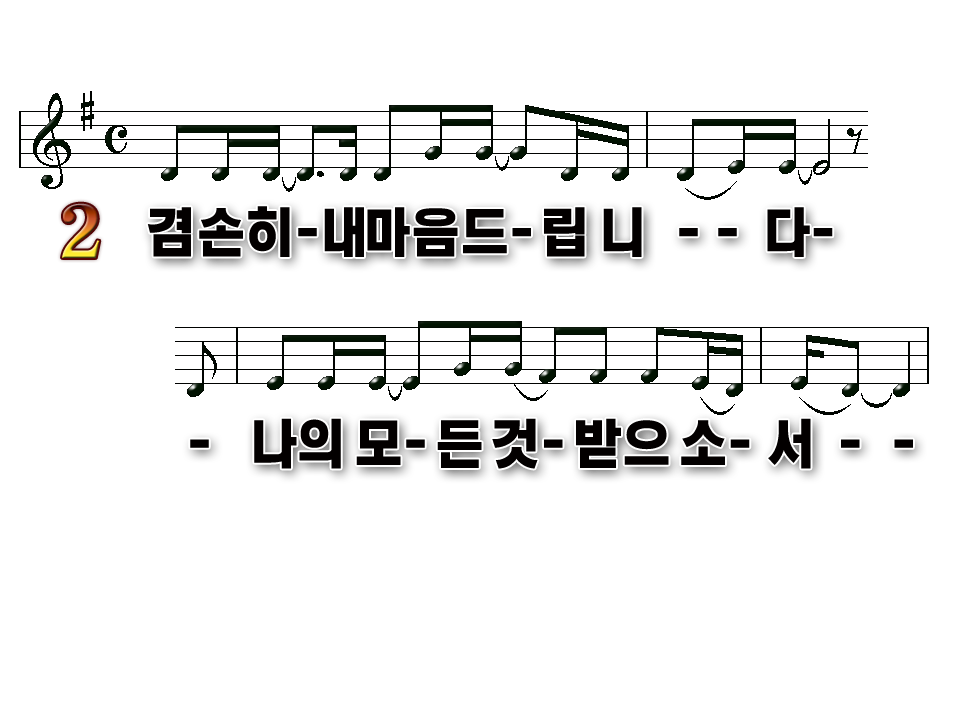 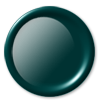 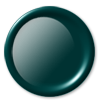 2
1
겸손히 
내 마음 드립니다
나의 모든 것 받으소서
5/8
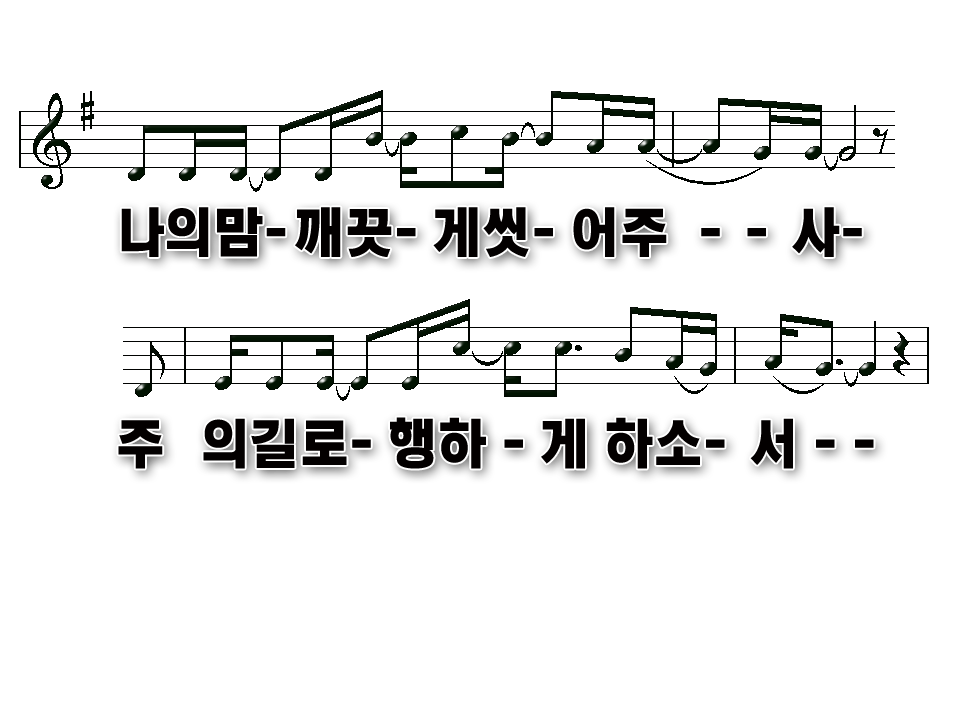 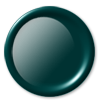 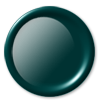 2
1
나의 맘
깨끗케 씻어 주사
주의 길로 행하게 하소서
6/8
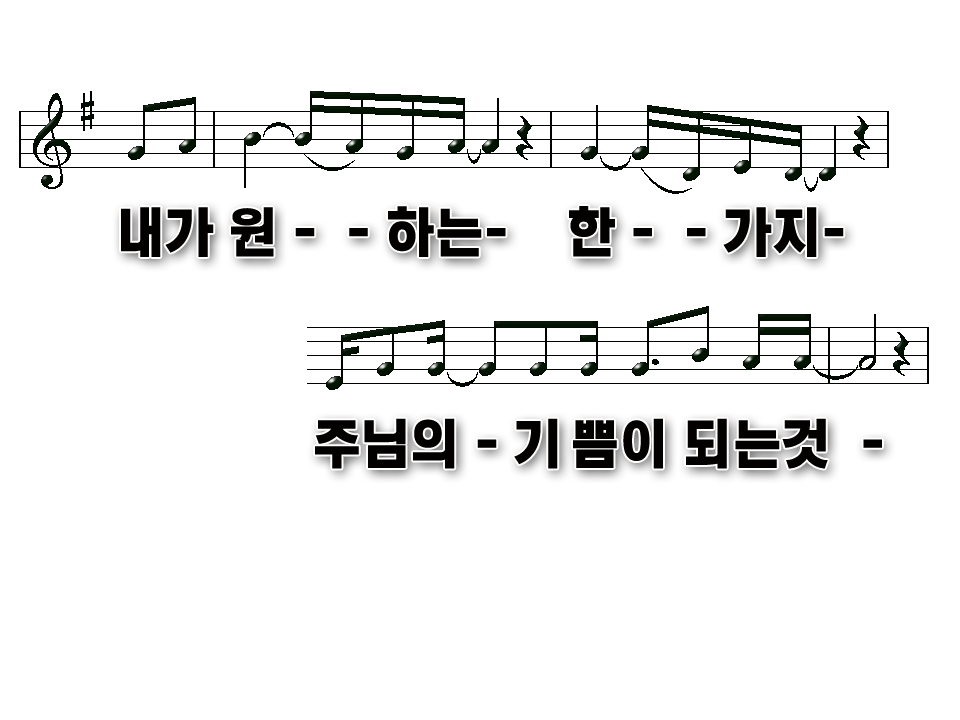 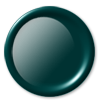 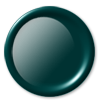 2
1
내가 원하는 한 가지
주님의 기쁨이 되는 것
3/8
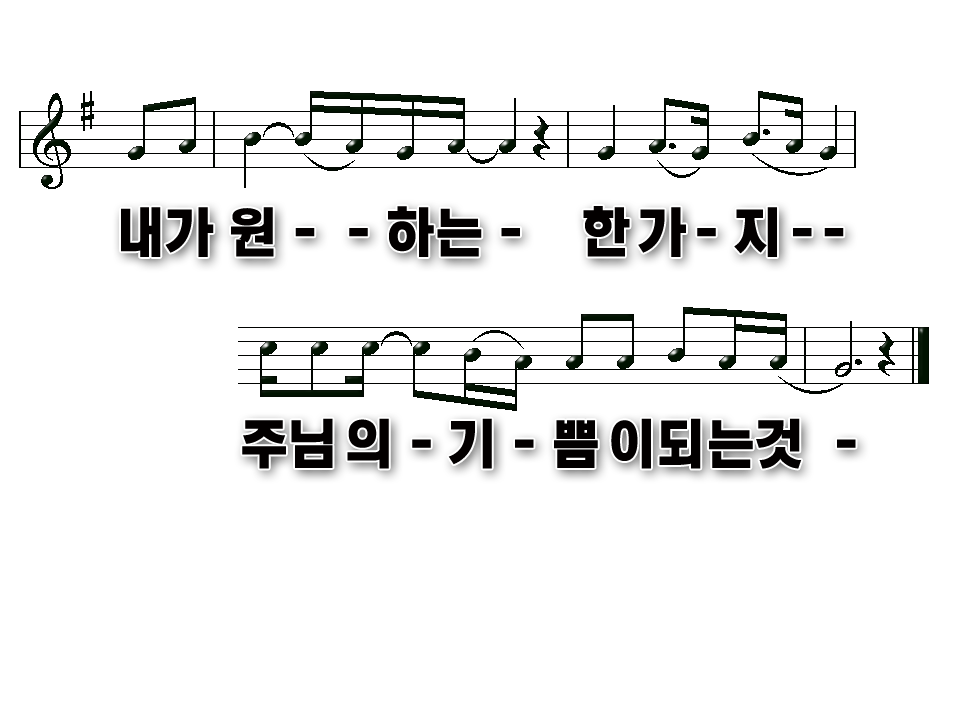 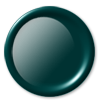 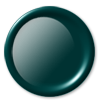 2
1
내가 원하는 한 가지
주님의 기쁨이 되는 것
4/8